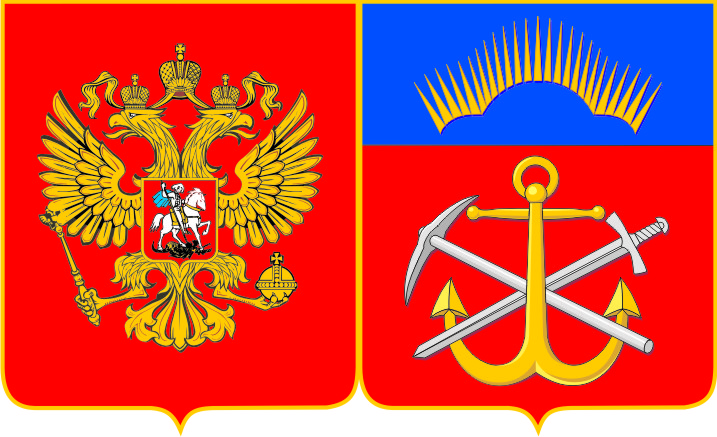 Центр Арктических компетенций
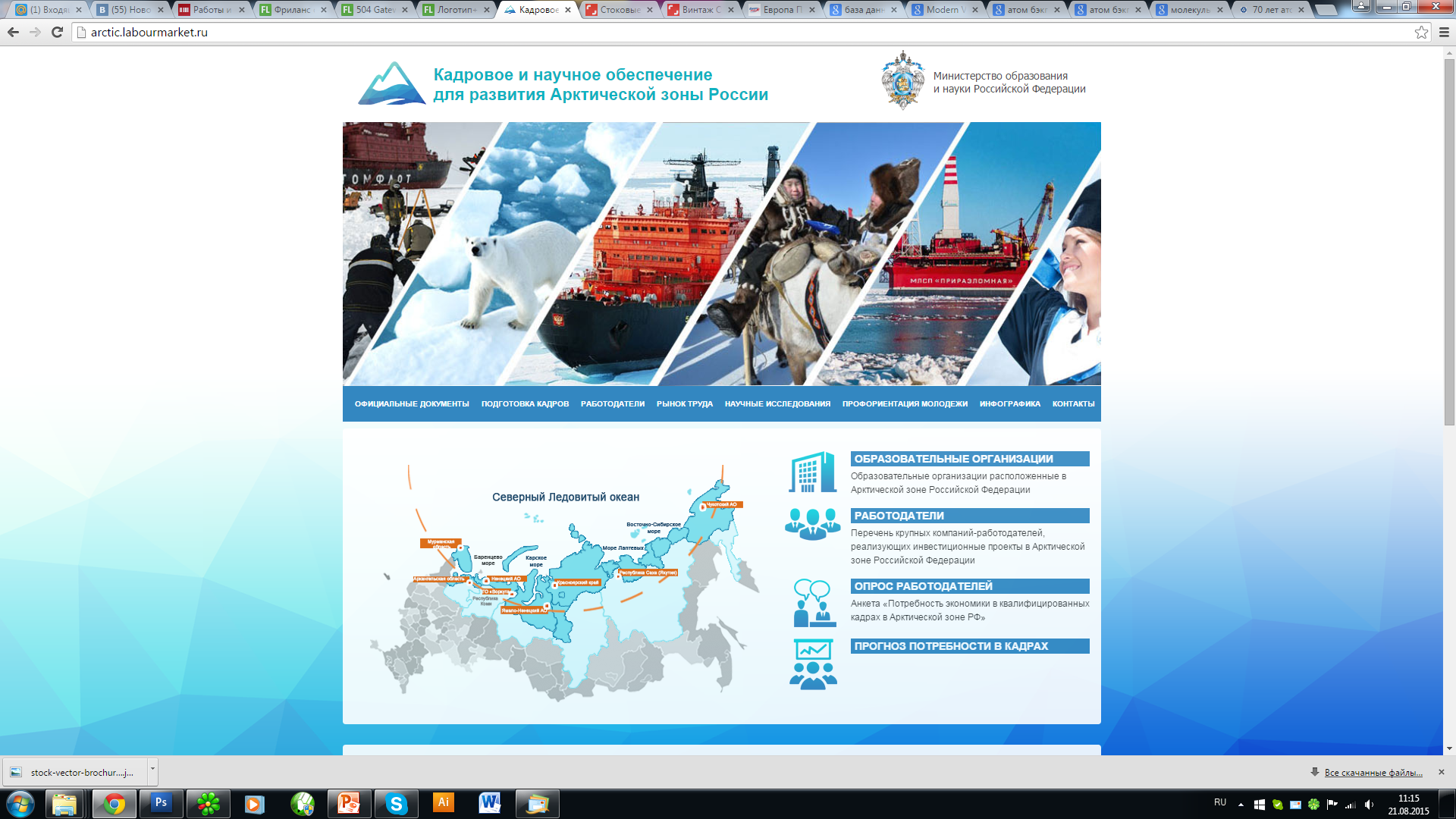 1
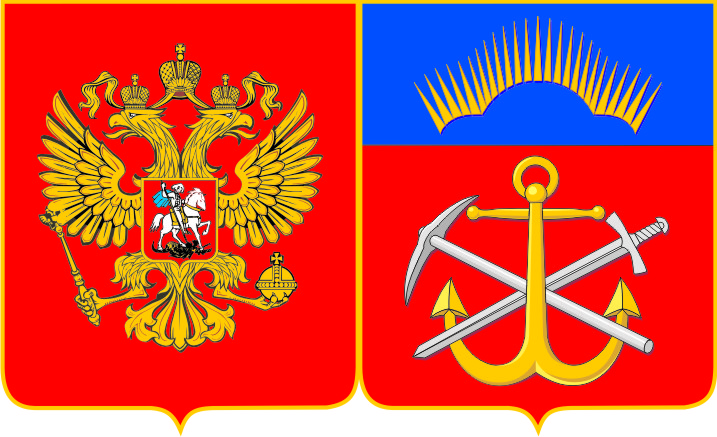 Центр Арктических компетенций
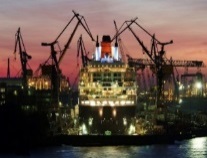 МФЦПК Мурманский индустриальный колледж
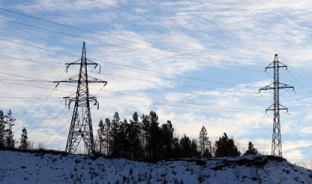 МФЦПК Кандалакшский индустриальный колледж
МФЦПК 
Апатитский политехнический колледж
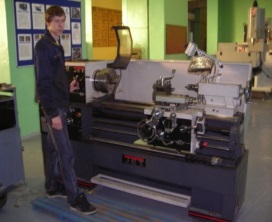 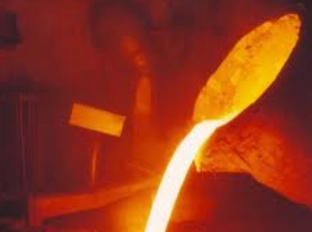 Предприятия
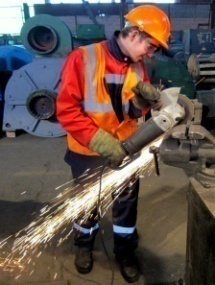 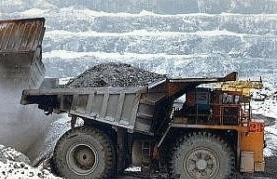 РЦ Мончегорский политехнический колледж
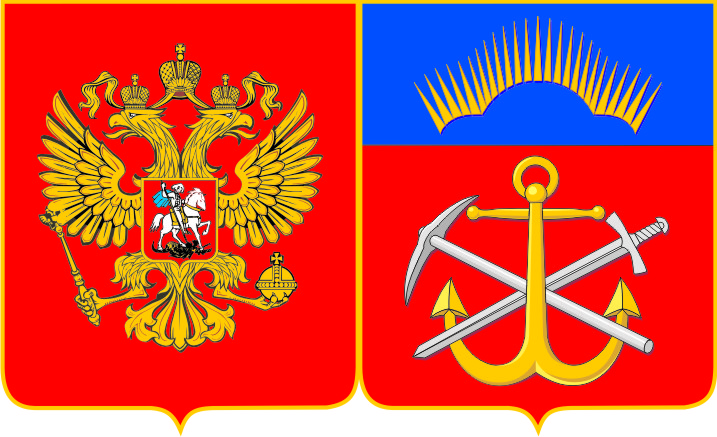 В целях концентрации кадровых, материальных, 
информационных ресурсов в регионе 
создается и развивается сеть ресурсных центров и МФЦПК
по направлениям сварочное производство, технология машиностроения, металлообработка
на базе МИК
по направлению информационно-коммуникационных технологий 
на базе МКЭиИТ
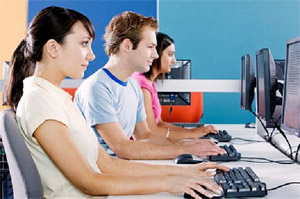 МФЦПК
РЦ
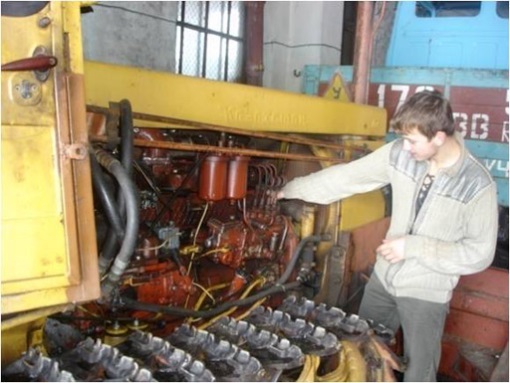 электротехнического и железнодорожного 
профилей 
на базе КИК
по направлению сферы бытовых услуг и Арт-площадка «Дизайн-проект» на базе МТКС
РЦ
РЦ
МФЦПК
МФЦПК
«Механизация и электрооборудование промышленных предприятий» 
на базе АПК
Ресурсный центр горно-промышленного профиля на базе Мончегорского год)
горно-промышленного профиля 
на базе МонПК
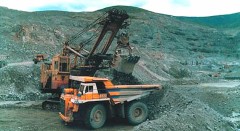 3
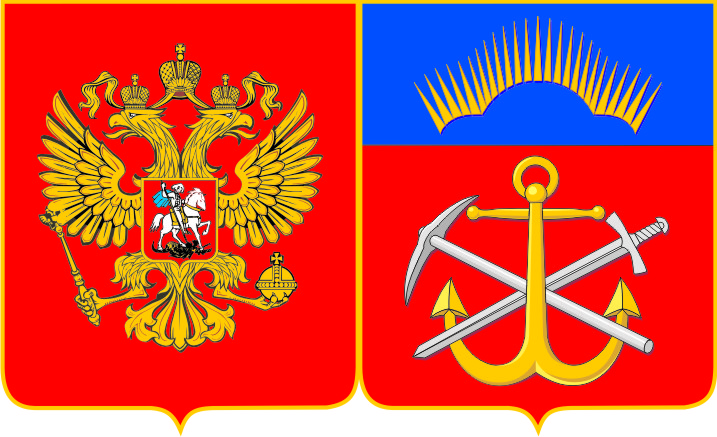 В МФЦПК на базе МИК (сварочное производство, технология машиностроения, металлообработка) реализуются 65 программ профессионального обучения
11618	Газорезчик
11620	Газосварщик
14996	Наладчик технологического оборудования
16045	Оператор станков с программным управлением
18470	Слесарь–монтажник судовой
18494	Слесарь по контрольно-измерительным приборам и автоматике
18503	Слесарь по обслуживанию тепловых пунктов
18505	Слесарь по обслуживанию тепловых сетей
18511	Слесарь по ремонту автомобилей
18540	Слесарь по ремонту подвижного состава
18547	Слесарь по ремонту технологических установок
18549	Слесарь по сборке металлоконструкций
18552	Слесарь по топливной аппаратуре
18559	Слесарь – ремонтник
18560	Слесарь - сантехник
18577	Слесарь-судоремонтник
18590	Слесарь–электрик по ремонту электрооборудования
18596	Слесарь- электромонтажник
18908	Судокорпусник-ремонтник
19149	Токарь
19153	Токарь- карусельщик
19158	Токарь- полуавтоматчик
19163	Токарь- расточник
19165	Токарь-револьверщик
19231	Трубогибщик судовой
19240	Трубопроводчик судовой
19238	Трубопроводчик линейный
19479	Фрезеровщик
19756	Электрогазосварщик
19905	Электросварщик на автоматических и полуавтоматических машинах
19906	Электросварщик ручной сварки
13361	Лебедчик
13482	Матрос
13785	Машинист котлов
13786	Машинист (кочегар) котельной
13971	Машинист паровых турбин
14033	Машинист помповый (донкерман)
14341	Машинист холодильных установок
14444	Механизатор (докер-механизатор) комплексной бригады на погрузочно-разгрузочных работах
14718	Моторист (машинист)
14996	Наладчик технологического оборудования машин
16269	Осмотрщик вагонов
16275	Осмотрщик-ремонтник вагонов
18470	Слесарь–монтажник судовой
18494	Слесарь по контрольно-измерительным приборам и автоматике
18503	Слесарь по обслуживанию тепловых пунктов
18505	Слесарь по обслуживанию тепловых сетей
18507	Слесарь по осмотру и ремонту локомотивов на пунктах технического обслуживания
18511	Слесарь по ремонту автомобилей
18540	Слесарь по ремонту подвижного состава
18547	Слесарь по ремонту технологических установок
18557	Слесарь– проводчик
18559	Слесарь–ремонтник
18560	Слесарь–сантехник
18577	Слесарь–судоремонтник
18590	Слесарь– электрик по ремонту электрооборудования
19149	Токарь
19231	Трубогибщик судовой
19240	Трубопроводчик судовой
19479	Фрезеровщик
19749	Электрик судовой
19756	Электрогазосварщик
19816	Электромонтажник судовой
19861	Электромонтер по ремонту и обслуживанию электрооборудования
19906	Электросварщик ручной сварки
горно-промышленного профиля 
на базе МонПК
За 2015 год обучено 180 граждан для предприятий и организаций Мурманской области, заключено более 20 долгосрочных договоров на профессиональное обучение.
4
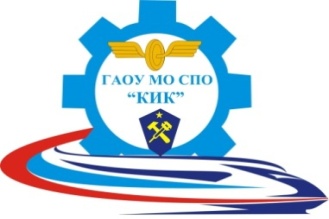 Создание МФЦПК на базе КИК позволило дополнительно реализовывать 67 программ профессионального обучения по электротехническому и железнодорожному профилям. 
В 2015 году профессиональное обучение прошло 284 человека.
Газосварщик
Контролер состояния железнодорожного пути
Контролер энергосбыта
Маляр
Маляр строительный
Машинист тепловоза
Машинист установок по обслуживанию подвижного состава
Машинист электровоза
Машинист электропоезда
Механизатор (докер-механизатор) комплексной бригады на погрузочно-разгрузочных работах
Монтажник каркасно-обшивных конструкций
Монтажник оборудования блокировки и централизации
Монтажник оборудования связи
Монтажник по монтажу стальных и железобетонных конструкций
Монтажник приборов и аппаратуры автоматического контроля, регулирования и управления
Монтажник санитарно-технических систем и оборудования
Монтажник технологического оборудования и связанных с ним конструкций
Монтер пути
Наладчик приборов, аппаратуры и систем автоматического контроля, регулирования и управления (наладчик КИП и автоматики)
Оператор по обслуживанию и ремонту вагонов и контейнеров
Осмотрщик вагонов
Осмотрщик-ремонтник вагонов
Помощник машиниста электровоза
Проводник пассажирского вагона
Сигналист
Слесарь по обслуживанию оборудования электростанций
Слесарь по осмотру и ремонту локомотивов на пунктах технического обслуживания
Слесарь по ремонту путевых машин и механизмов
Слесарь строительный
Слесарь-ремонтник
Слесарь-электромонтажник
Станочник широкого профиля
Фрезеровщик
Штукатур
Электромеханик по средствам автоматики и приборам технологического оборудования
Электромонтажник по кабельным сетям
Электромонтажник по освещению и осветительным сетям
Электромонтажник по распределительным устройствам и вторичным цепям
Электромонтажник по сигнализации, централизации и блокировке
Электромонтажник по силовым сетям и электрооборудованию
Электромонтажник по электрическим машинам
Электромонтажник-наладчик
Электромонтер главного щита управления электростанции
Электромонтер контактной сети
Электромонтер по обслуживанию и ремонту устройств СЦБ
Электромонтер по обслуживанию подстанций
Электромонтер по обслуживанию преобразовательных устройств
Электромонтер по обслуживанию электрооборудования электростанций
Электромонтер по обслуживанию электроустановок
Электромонтер по оперативным переключениям в распределительных сетях
Электромонтер по ремонту аппаратуры релейной защиты и автоматики
Электромонтер по ремонту воздушных линий электропередачи
Электромонтер по ремонту вторичной коммутации и связи
Электромонтер по ремонту и монтажу кабельных линий
Электромонтер по ремонту и обслуживанию аппаратуры и устройств связи
Электромонтер по ремонту обмоток и изоляции электрооборудования
Электромонтер по эксплуатации распределительных сетей
Электромонтер по эксплуатации электросчетчиков
Электромонтер тяговой подстанции
Электромонтер-линейщик по монтажу воздушных линий высокого напряжения и контактной сети
Электросварщик ручной сварки
Электрослесарь по обслуживанию автоматики и средств измерений электростанций
Электрослесарь по ремонту и обслуживанию автоматики и средств измерений электростанций
Электрослесарь по ремонту оборудования распределительных устройств
Электрослесарь по ремонту электрических машин
Электрослесарь по ремонту электрооборудования электростанций
Электрослесарь строительный
5